¿Dios está vivo?
Docente: Juan Céspedes Cortez 
Alumno: Sergio Quiroz Portal
Curso: Religión 
Fecha de presentación: 15/05/2023
Año y Sección: 5to B Secundaria
OBJETIVOS
Saber y Afirmar si Dios en verdad está vivo 

Afirmar la fe hacia Dios

¿Por qué Dios está vivo?

Opinión acerca del tema
Dios Si está vivo
- NO verlo, no significa que no esté vivo.

- Busca siempre destruir el mal.

- El habernos creado, es una evidencia que está vivo y siempre está con nosotros.
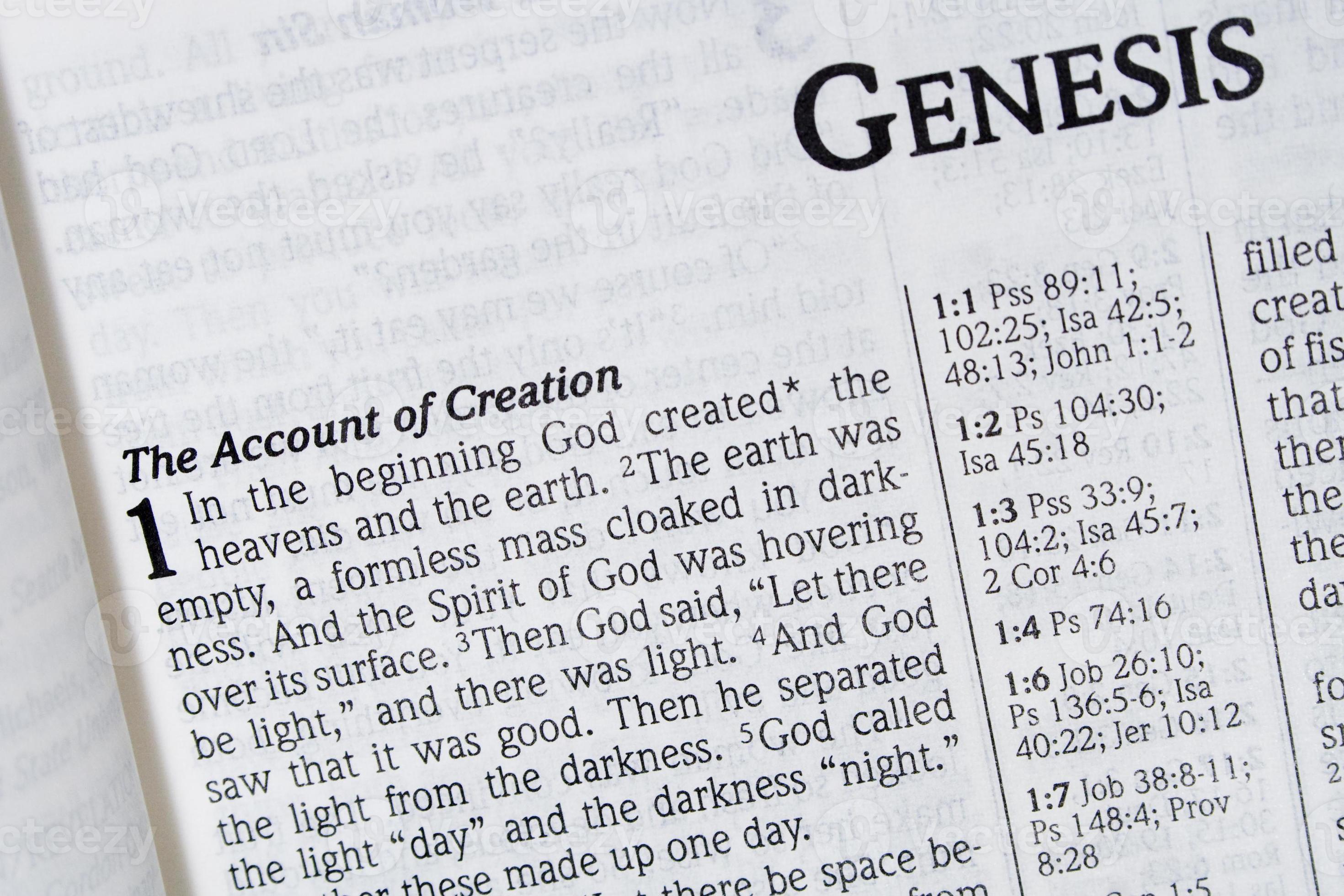 ¿Qué o Quién es Dios?
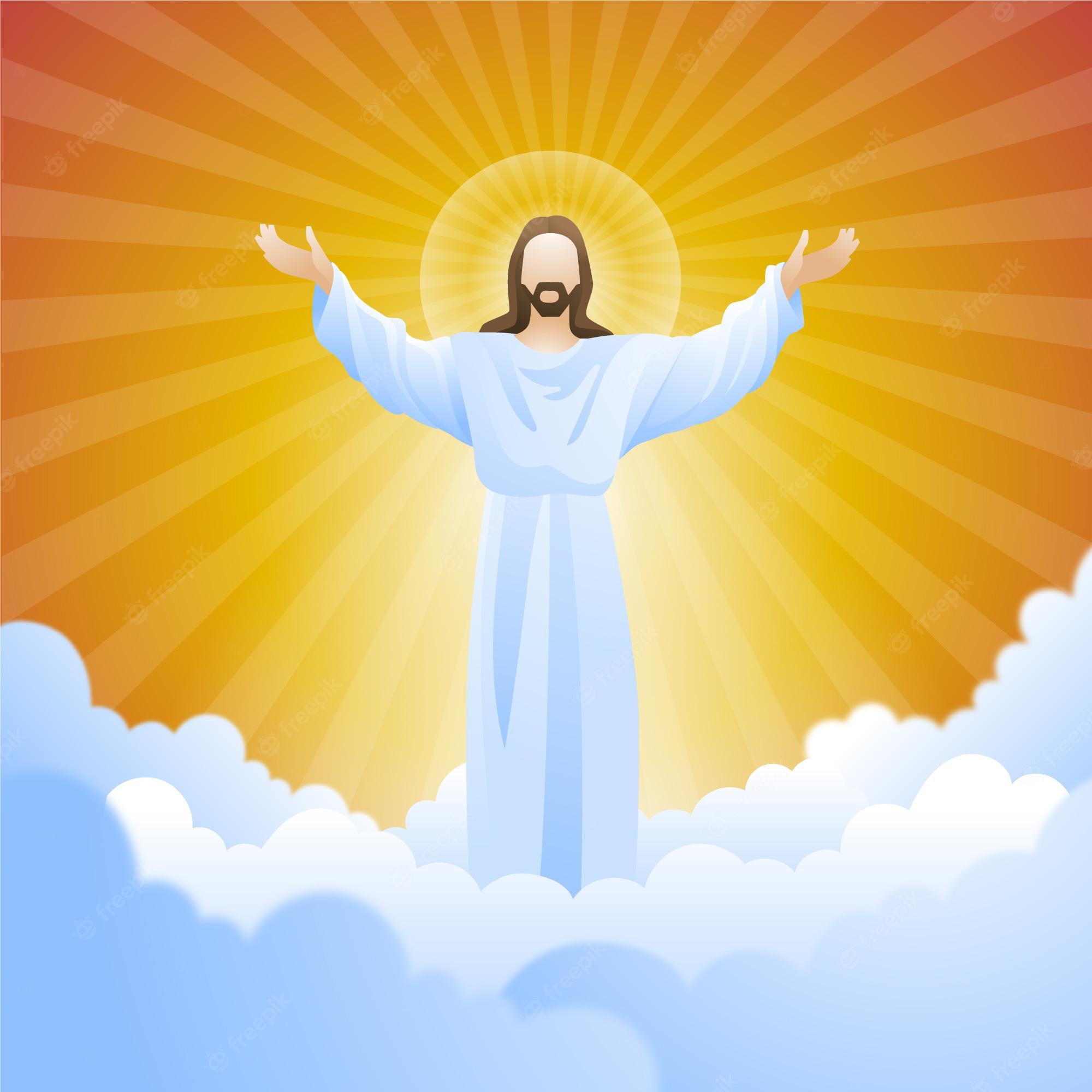 Camino

Vida 

Verdad
¿Por qué Dios está vivo?
Pone a prueba la fe de nostros hacia él 

Busca en nosotros que creamos en él para que sean salvados.
Creer o no creer
Cristianismo o Ateísmo
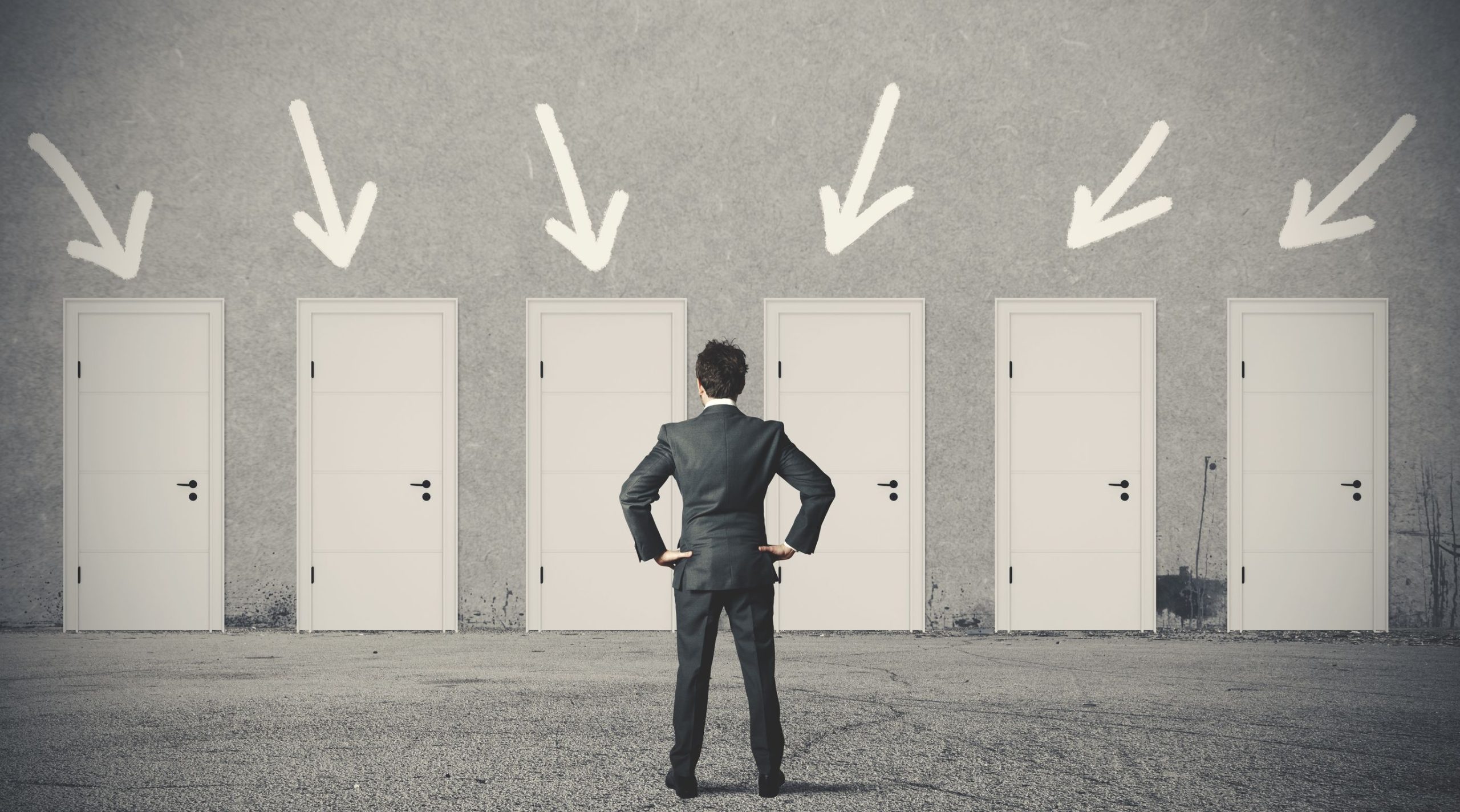 Libre Albedrio
Opinión acerca el tema
-Dios si existe 

Dios busca lo mejor para nosotros

- Dios siempre estará con nosotros mientras creamos en él y su palabra
Referencias Bibliográficos
Génesis 1. (s. f.). https://www.churchofjesuschrist.org/study/scriptures/ot/gen/1?lang=spa 

Varios, A. (2019). Dios está vivo (Lc 20,27-38). Regnum Christi. https://www.regnumchristi.org/es/dios-esta-vivo/ 

¿Jesús está vivo? ¿Qué significa que Jesús está vivo? | GotQuestions.org/Espanol. (s. f.). GotQuestions.org Español. https://www.gotquestions.org/Espanol/Jesus-esta-vivo.html 

Jesús está vivo. (s. f.). Catholic.net. https://es.catholic.net/op/articulos/78631/cat/1036/jesus-esta-vivo.html#modal